Олимпиада по музыке 3 тур
Выполнил: Аминев Марсель 
Ученик 5 Г класса 
МБОУ СОШ №7 г. Туймазы
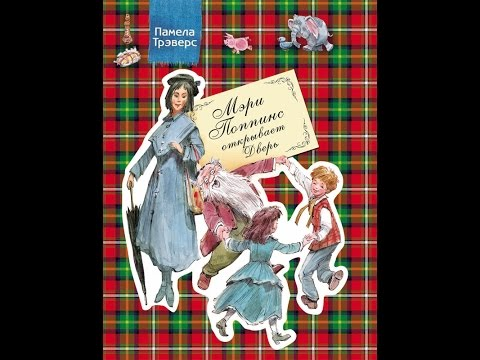 ИНФОРМАЦИЯ О ФИЛЬМЕ
Режиссер
Леонид Квинихидзе
Сценарист
Владимир Валуцкий
Оператор
Валентин Пиганов
Композитор
Максим Дунаевский
Художник
Виктор Петров (III)
Актеры
Наталья Андрейченко, Анна Плисецкая, Филипп Рукавишников, Лариса Удовиченко, Альберт Филозов, Лембит Ульфсак, Олег Табаков, Зиновий Гердт, Леонид Каневский, Юрий Мороз, Илья Рутберг, Ирина Скобцева, Семён Соколовский, Павел Бабаков, Володя Карклиньш, Эммануил Левин, Марина Нудьга
Замечательный фильм-сказка, необыкновенно красивый.
Очень много песен и танцев.
 Удивительные песни от лица героев фильма.
Какие песни понравились больше всего?
Для меня самой прекрасной песней была та, что звучала в самом конце, когда крутилась карусель, взрослые прощались со своим детством, а дети с няней, которая, при всей своей строгости, показала им волшебство.
Кто из современных исполнителей в наше время исполнял песни из фильма «Мэри Поппинс, до свидания»?
За Наталью Андрейченко пела Татьяна Воронина, а за Лембита Ульфсака — Павел Смеян.